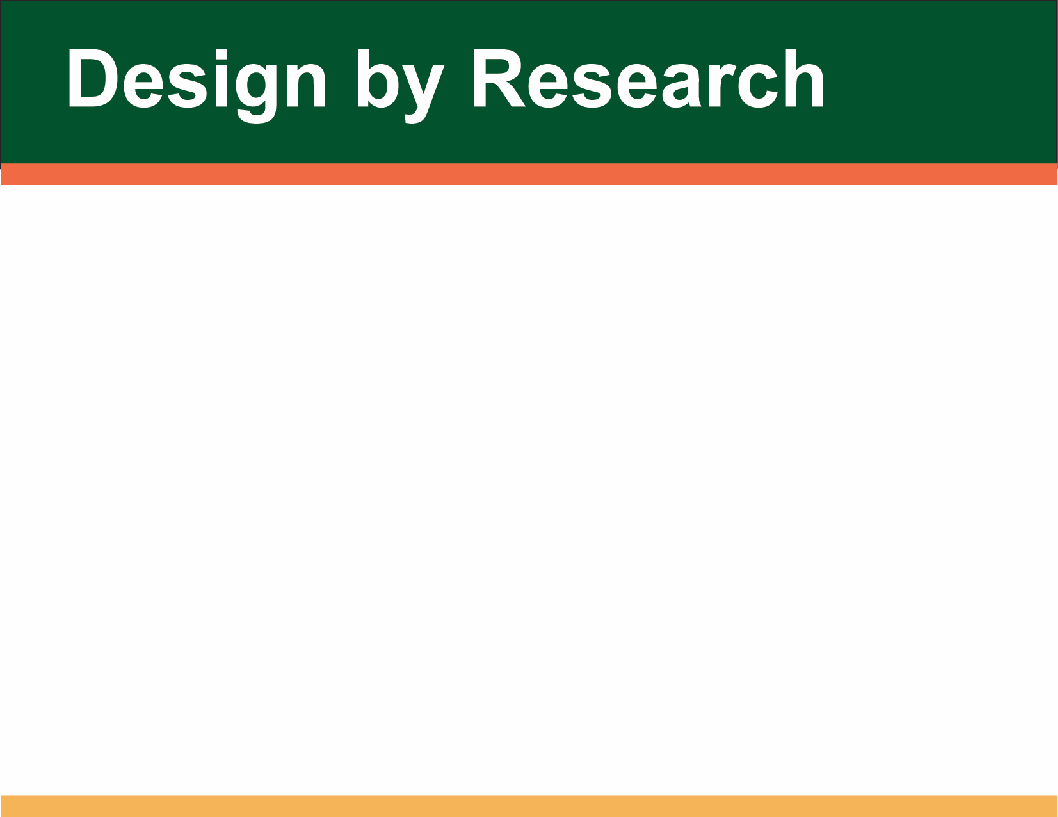 Have you ever implemented a marketing program or introduced a new route with disappointing results?

Conducting simple research first will help you develop and produce successful marketing strategies and materials.
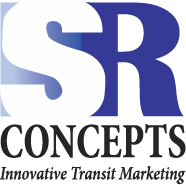 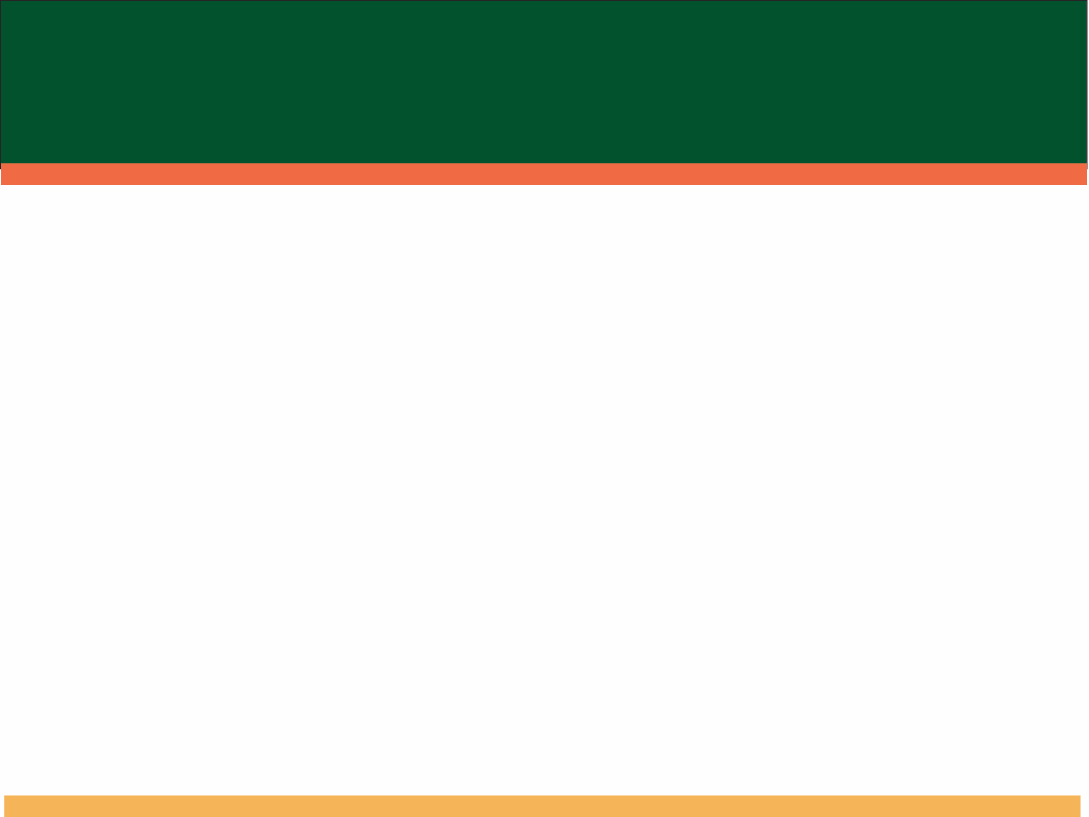 Design by Research: Steps to Success
RESEARCH:
Before – Determines:
What customers want and how to make it easy for them to use your service.
After – Determines:
Effectiveness of the service and of the products developed.
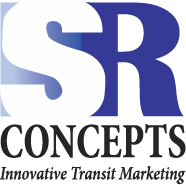 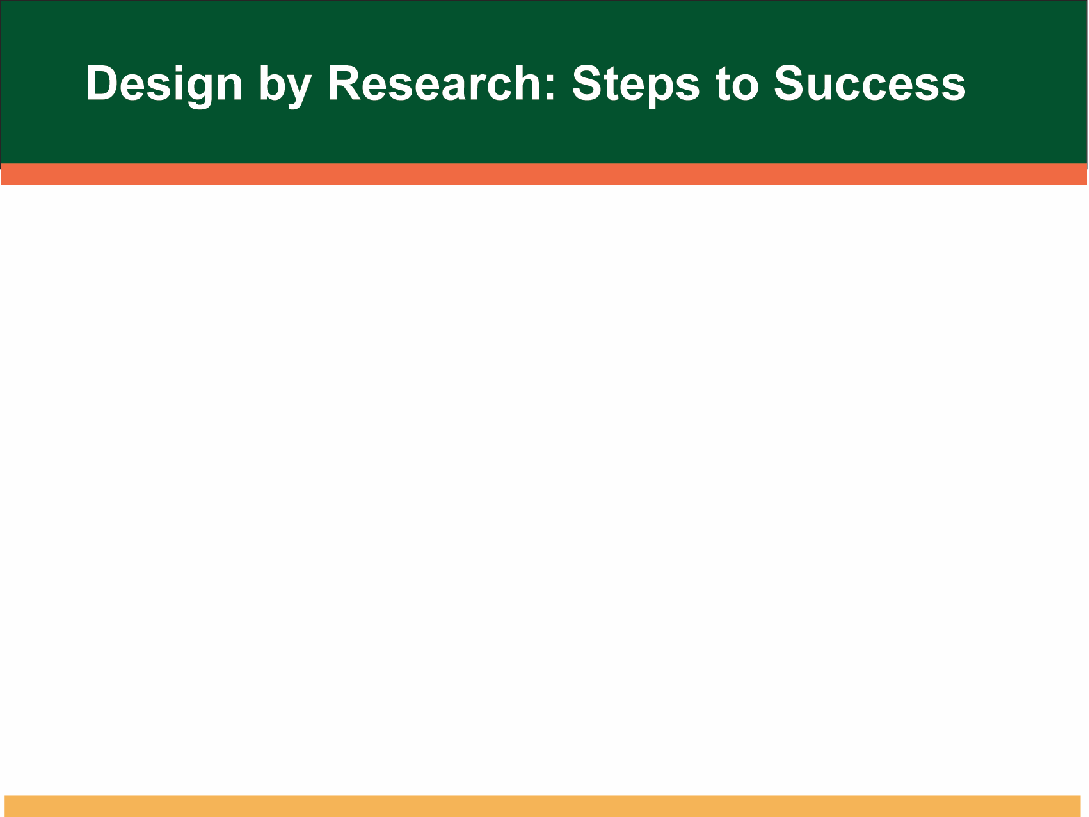 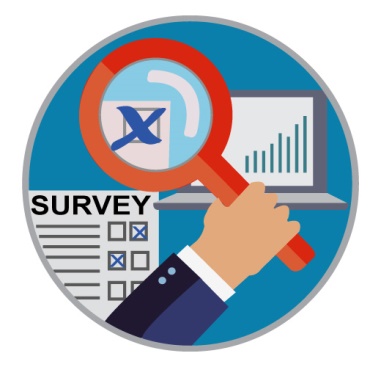 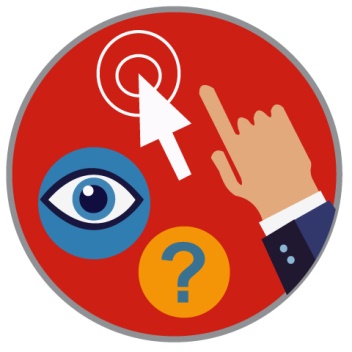 2 – Research & Assess
1 – Identify the Challenge
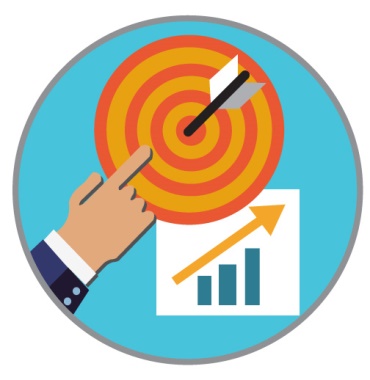 4 – Review the Results
3 – Develop the Product
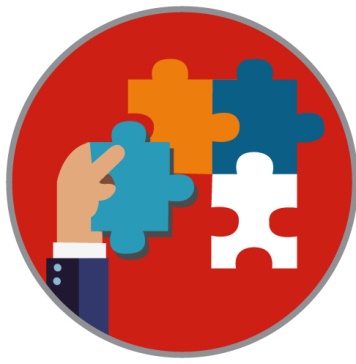 5 – Expand Your Horizons
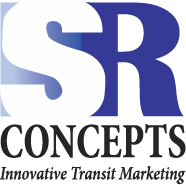 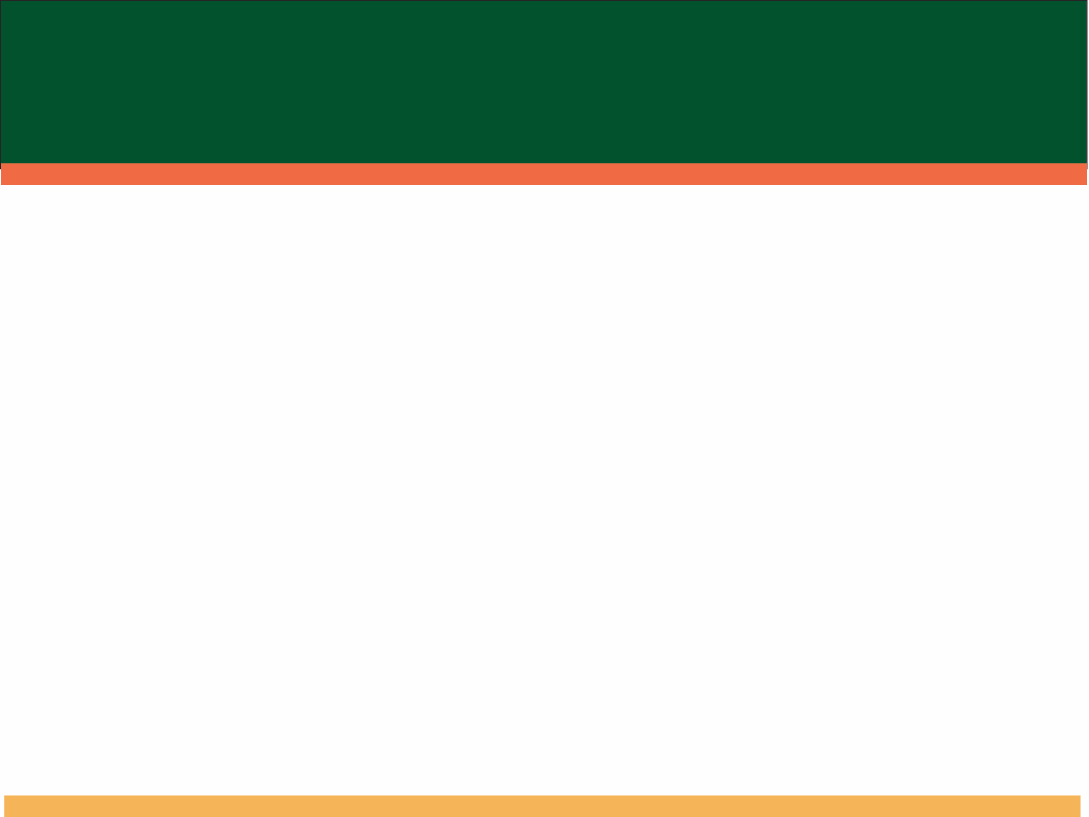 Identify the Challenge
Making Things Happen…FAST!
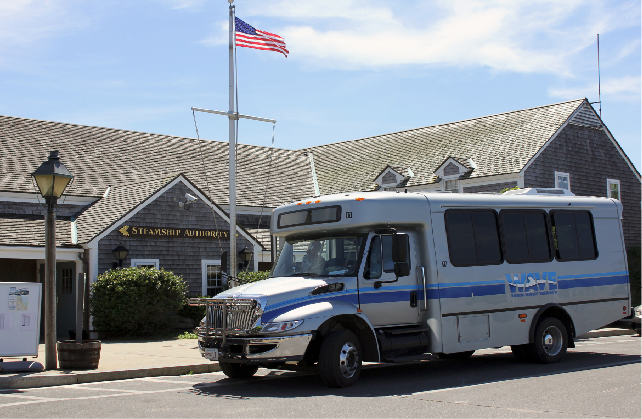 The Fast Ferry Connector
Introduction of a new route:       The Fast Ferry Connector to alleviate parking around the ferry terminals on Nantucket

Privately funding by local businesses.

Requested by public officials

30 days to make it all happen
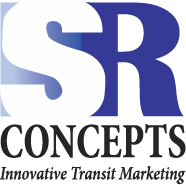 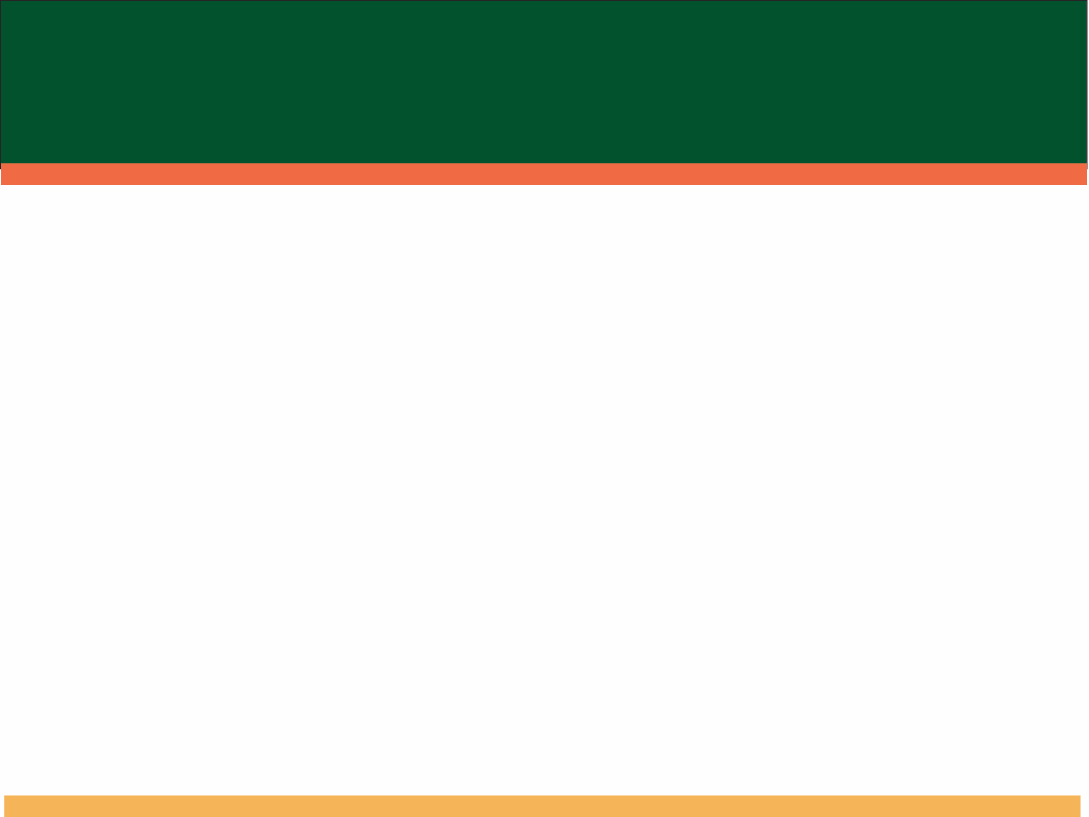 Research and Assess
Public Outreach
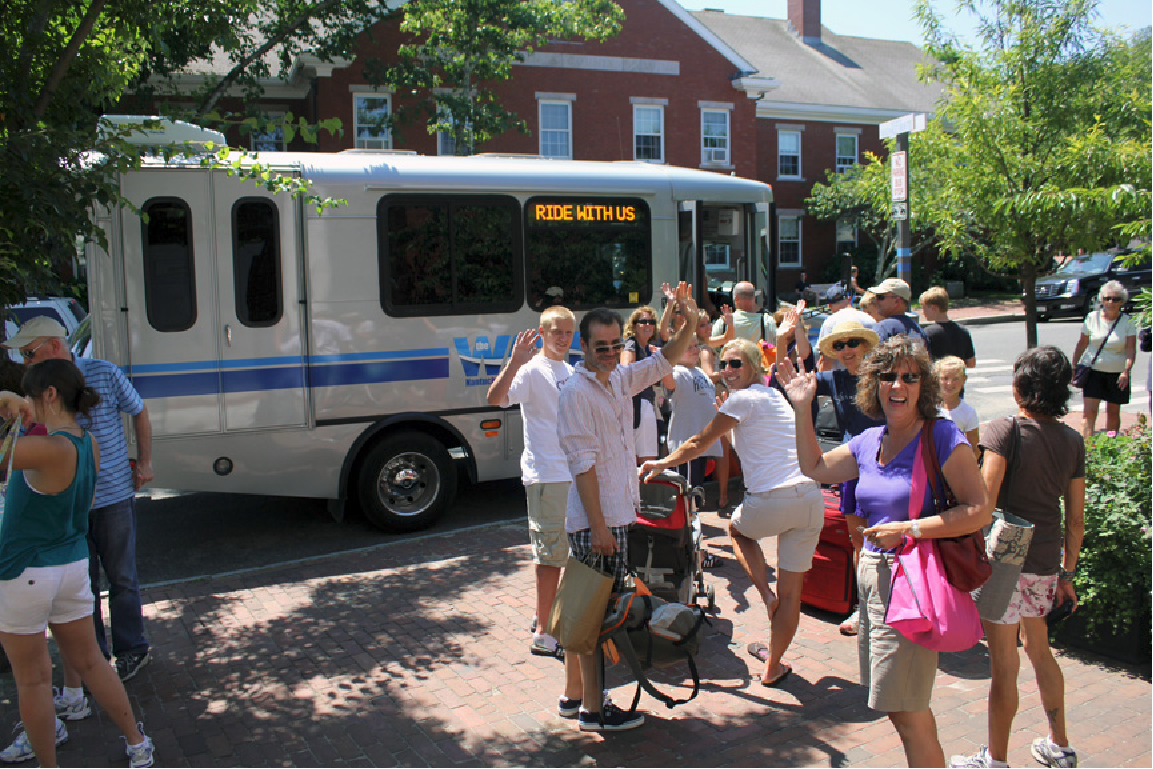 Study conducted by the University of Connecticut.

Previous on site and on line surveys of passengers

Contest to rebrand the system
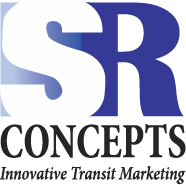 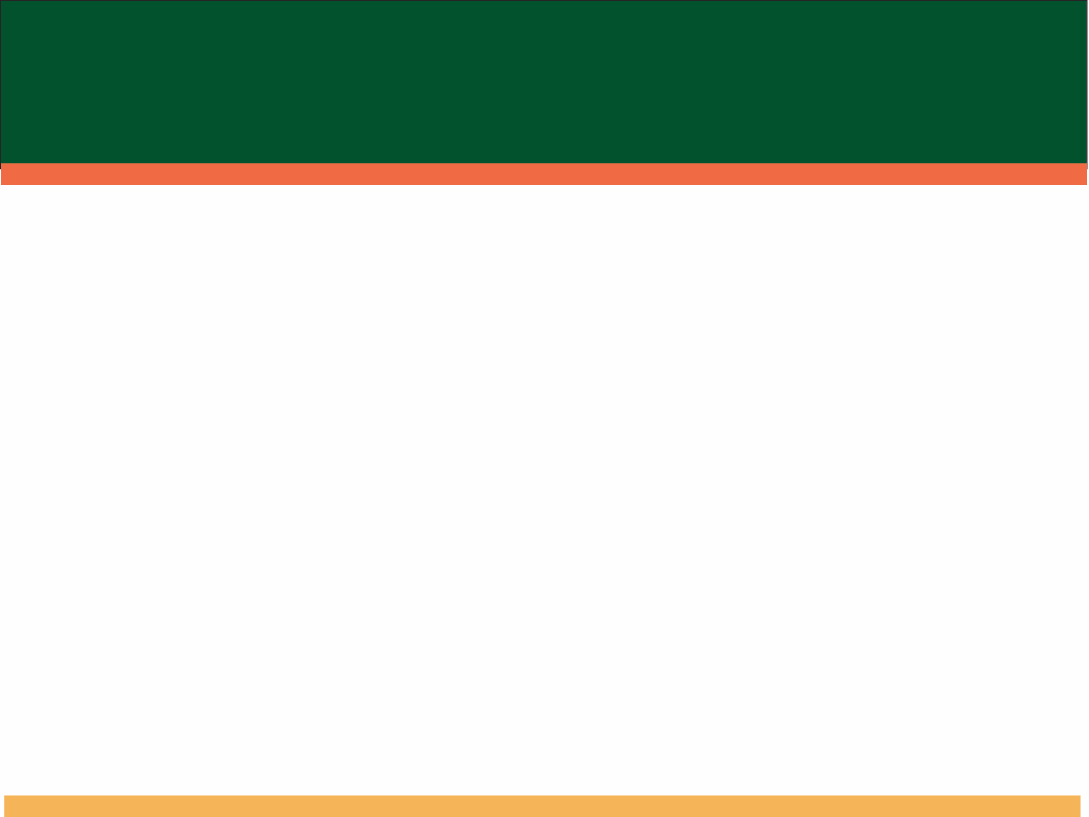 Develop the Product
Fast Ferry Connector Products – Year 1
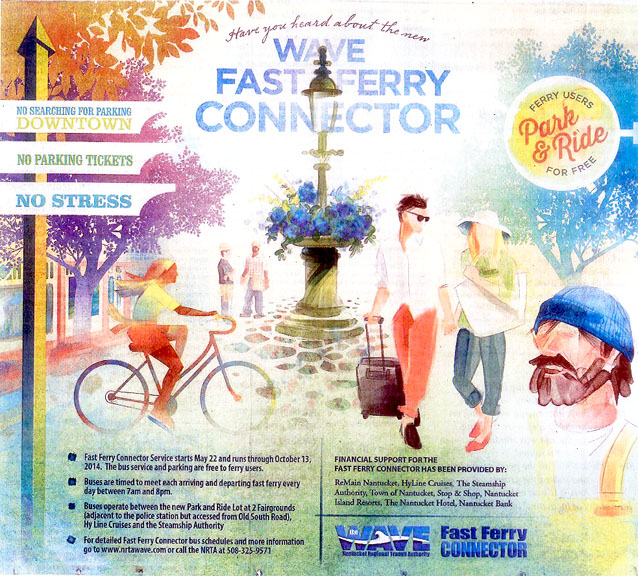 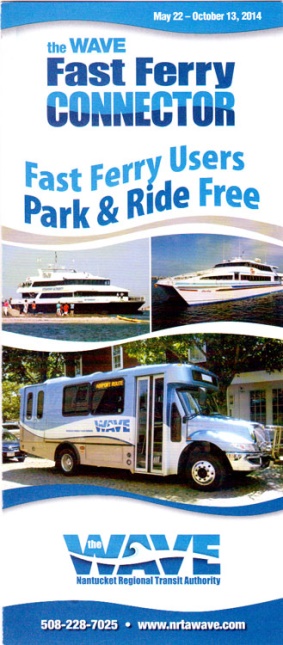 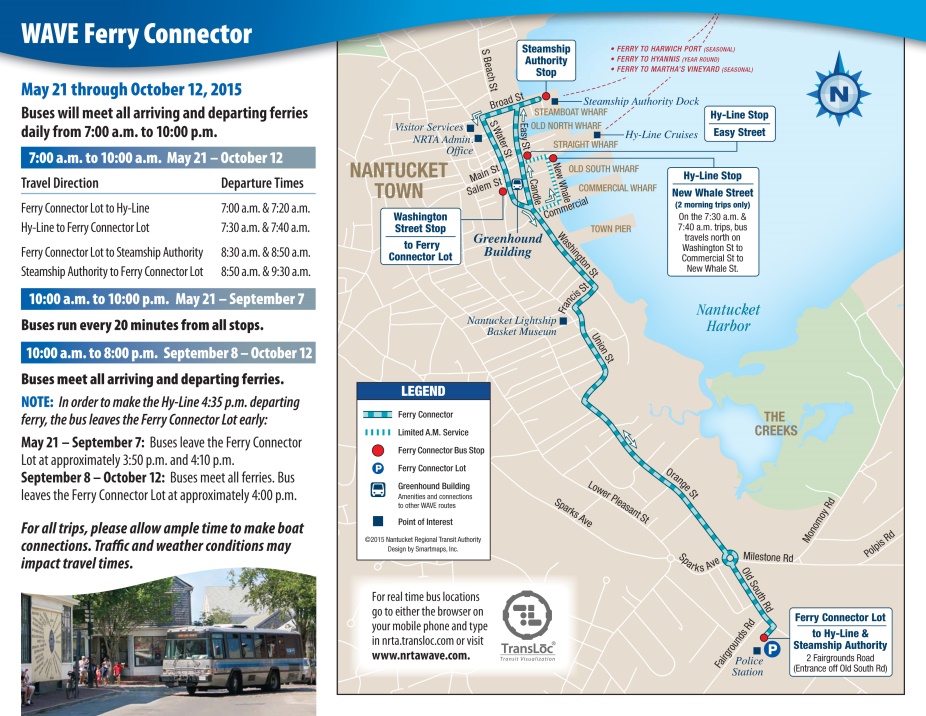 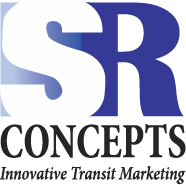 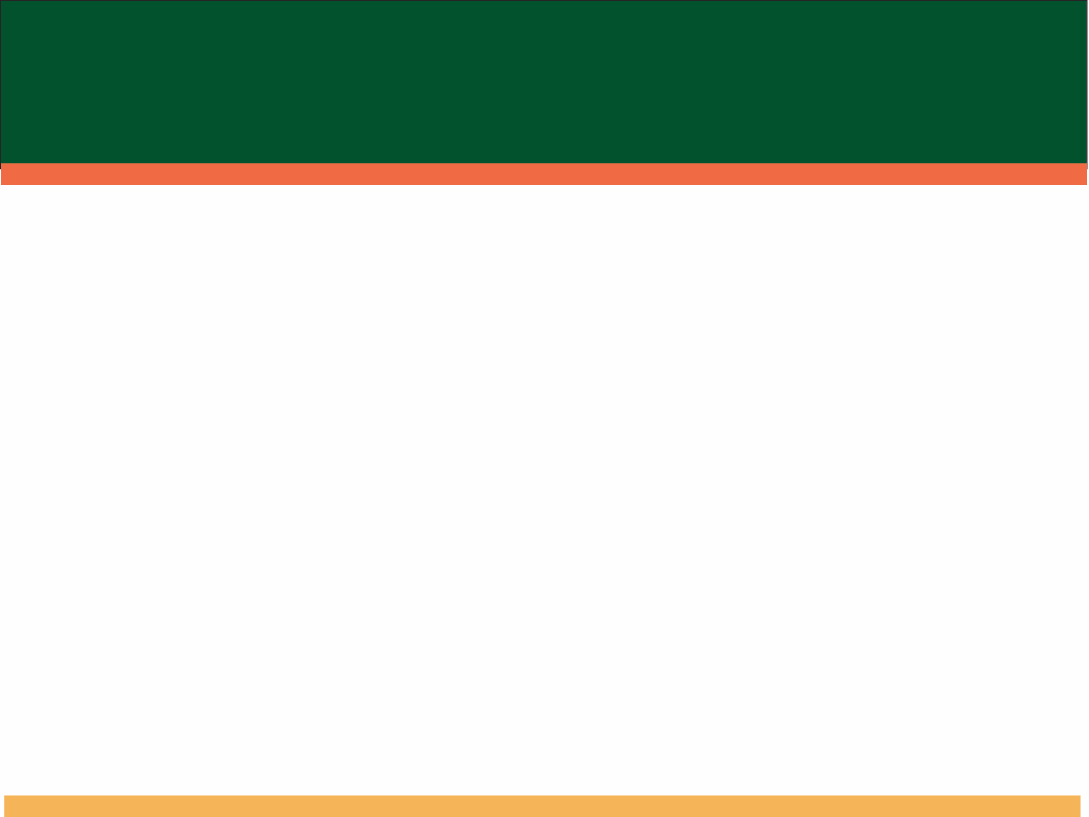 Review the Results
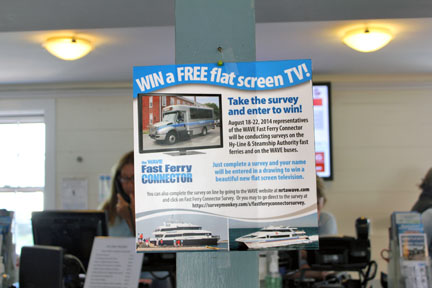 Public Follow Up
Follow up research project to determine effectiveness of new service and products.

Surveys on board the ferries/buses/on the street/online.
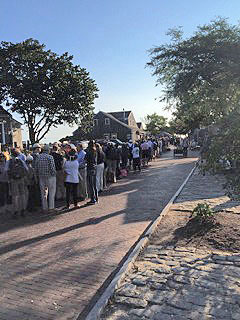 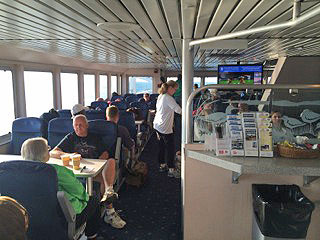 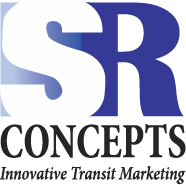 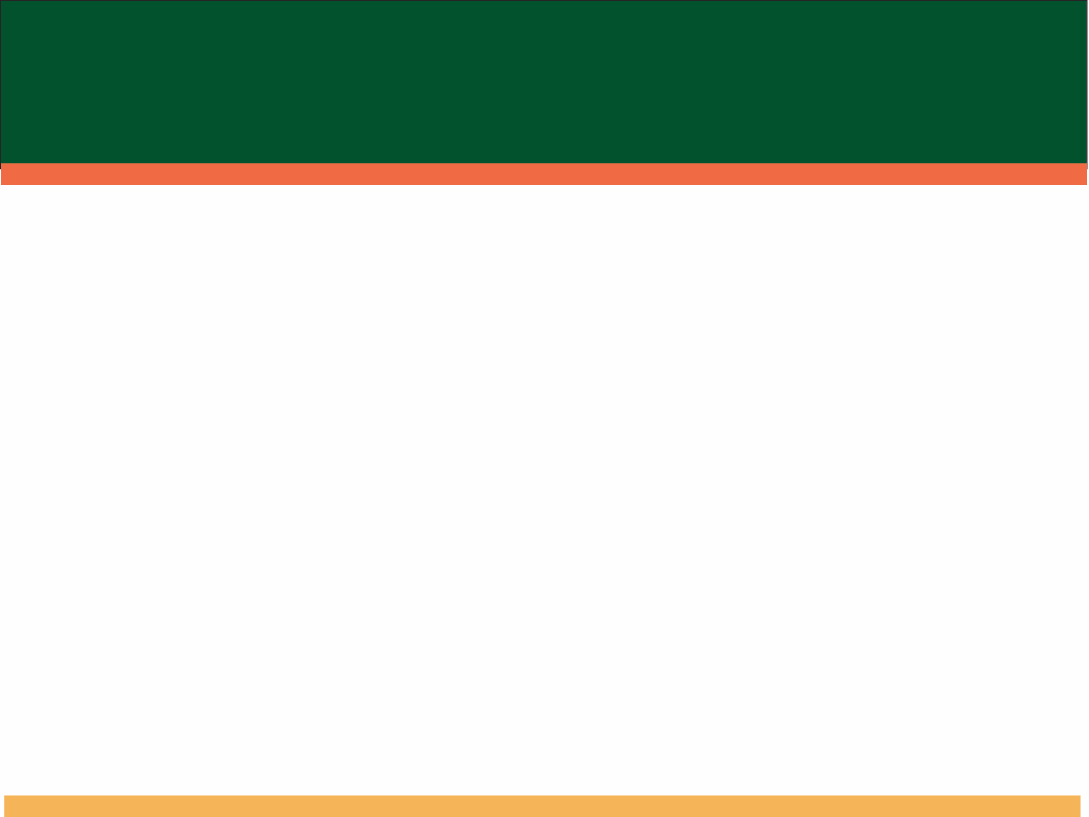 Review the Results
Review the Results
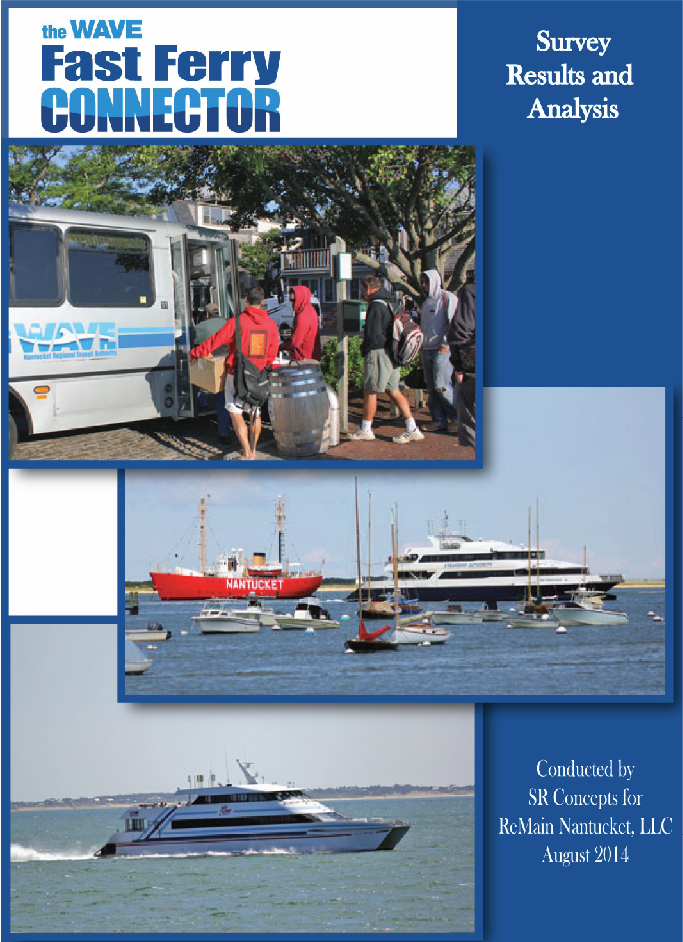 Results – Year 1
Ridership steadily increased over a 4 month period

Increased visibility and knowledge of the service/amenities

Stakeholder support continued for a second year

Identification of more effective marketing strategies

Refining the service to address customer needs
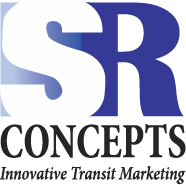 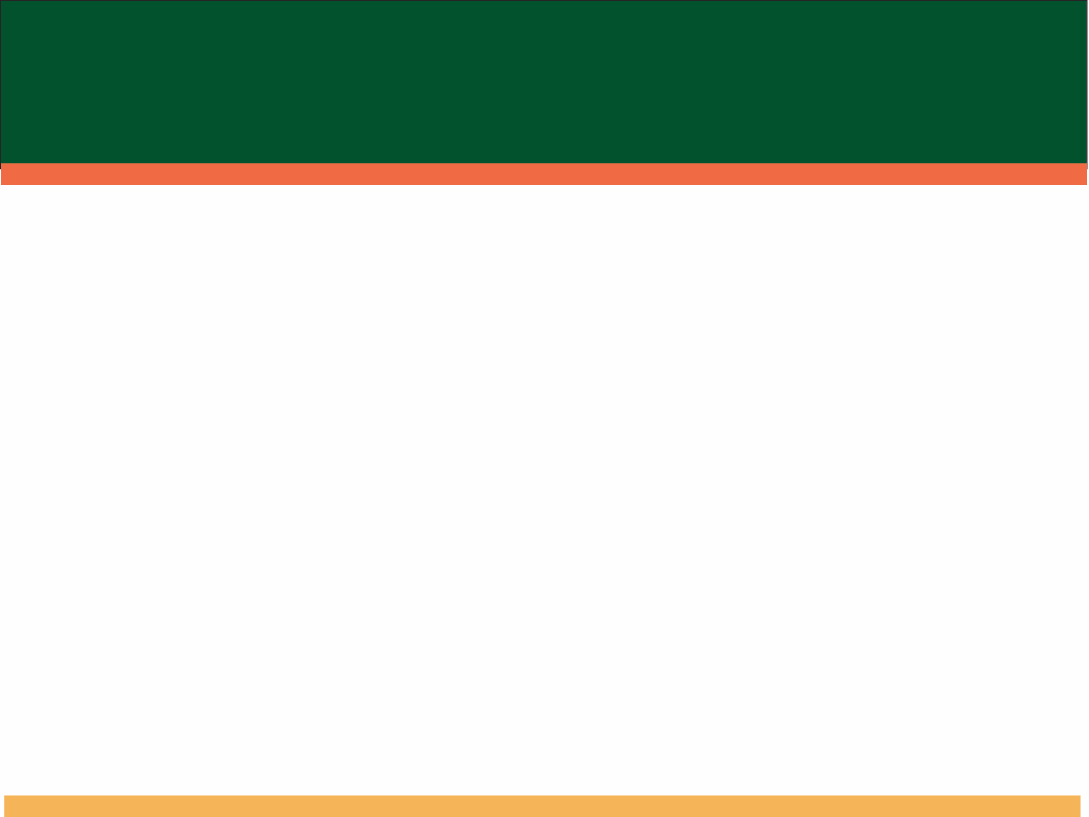 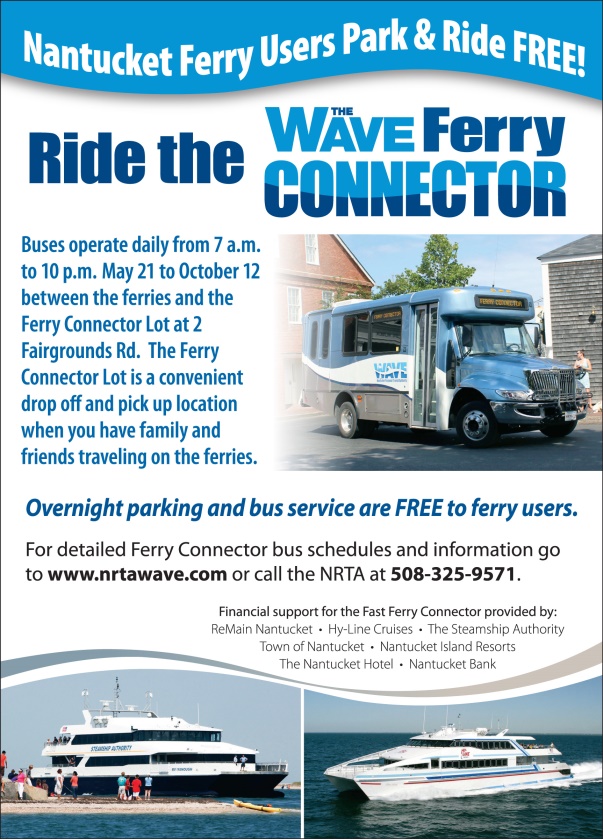 Expand Your Horizons
New and Improved – Year 2
The WAVE Ferry Connector
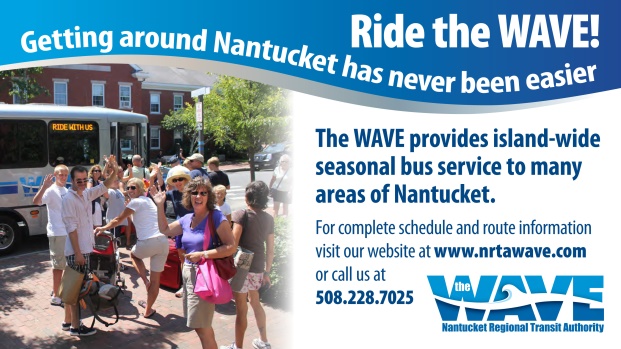 Change in service requiring new name and product updates

Print and web ads with new information

Brochure about service changes

On-board flyers, posters and boat monitor ads
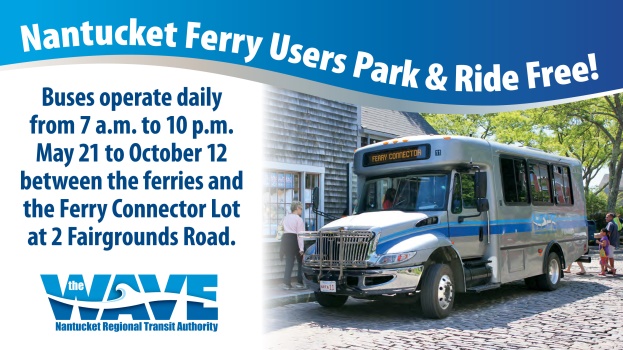 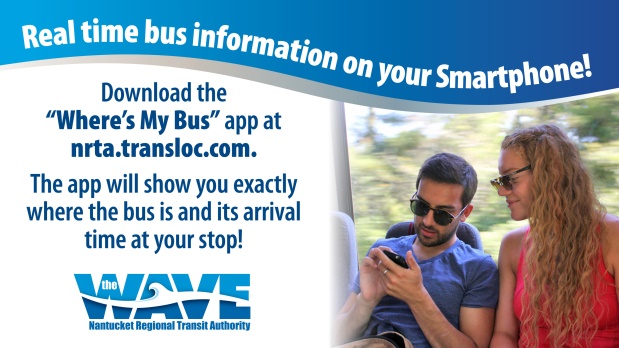 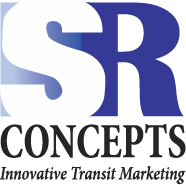 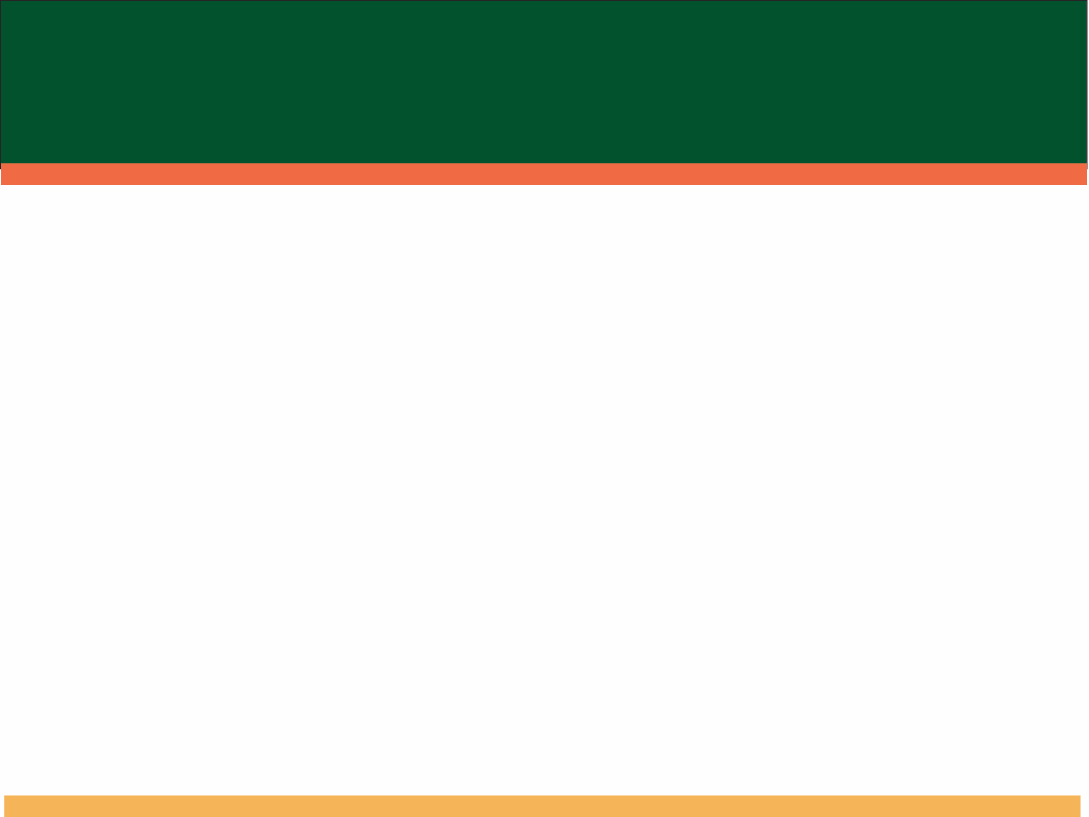 Design by Research: Steps to Success
1
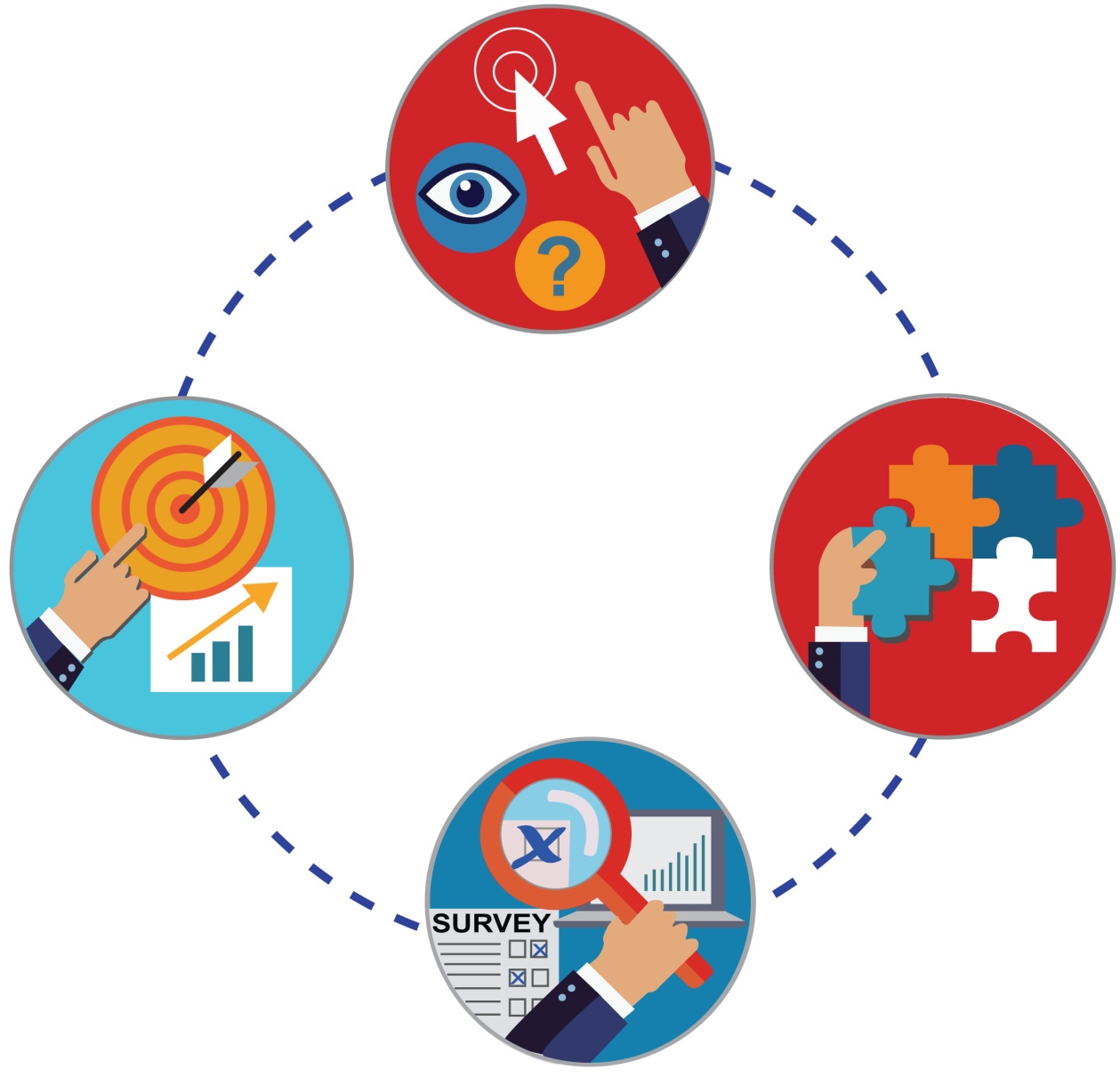 Identify the Challenge
2
Research & Assess
4
Review
the Results
3
Develop
the Product
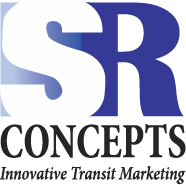